Algunas  medidas  importantes  en  las  extremidades  inferiores.
Jhon Escudero
Residente Diagnostico por imágenes 
Abril  2020
Mediciones  en los  miembros  inferiores.
Nuestro servicio realiza con relativa  frecuencia  mediciones a  nivel de las extremidades  inferiores  tanto  en  radiología  computarizada  como  en  tomografía.  


Objetivos:  orientar  la adecuada toma de las imágenes  y  características  que deben tener las imágenes para  que tengan  valora  diagnostico.
Modalidades de imagen disponibles: actualmente disponemos de  radiografía simple, radiografía computarizada, radiografía digital de microdosis, tomografía computarizada y resonancia magnética.

La precisión de una técnica se define como la variación de la medición usando el método de imagen en comparación con la medida real, mientras que la confiabilidad de la técnica es la variación entre observadores y dentro de un solo observador en la obtención de mediciones.

Hay que tener en cuenta la fiabilidad, la precisión, la ampliación, la dosis de radiación, el costo, la necesidad de equipos especiales, la conveniencia y la capacidad de obtener imágenes de toda la extremidad al elegir la técnica de imagen para evaluar la  longitud de las extremidades.
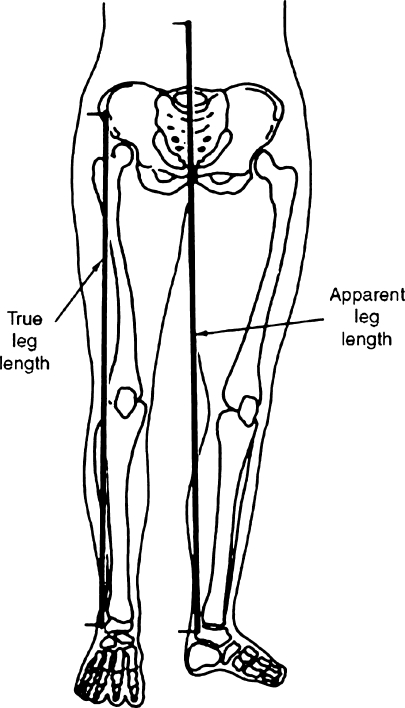 Se puede utilizar una medición "directa" utilizando una cinta métrica para medir la longitud "verdadera" de la pierna desde la espina iliaca  antero superior hasta el maléolo medial. 

La longitud de la pierna "aparente" se mide desde el ombligo hasta el maléolo medial.

Para  comparar la  medida radiométrica  con la real se deben obtener 2 mediciones clínicas verdaderas, hacer un promedio  y este compararlo con la medida radiométrica.
OrthoroentogenogramaEscanogramaTeleoroentgenograma
Orthoradiograma: utiliza tres exposiciones radiográficas centradas sobre las articulaciones de la cadera, la rodilla y el tobillo para minimizar el error de aumento. Se coloca un solo cassette grande debajo del paciente que permanece quieto entre las tres exposiciones. 

Escanograma también utiliza tres exposiciones radiográficas, una centrada sobre la articulación de la cadera, la rodilla y el tobillo para minimizar el error de aumento. El paciente permanece en decúbito supino junto a una regla calibrada y, a diferencia del  Orthoroentogenograma, el casete radiográfico de longitud estándar se mueve para las tres exposiciones. 

Teleradiograma: es una radiografía AP de longitud completa de la extremidad inferior. Consiste en una única exposición radiográfica de ambas extremidades inferiores, con el haz de rayos centrado en la rodilla desde una distancia de aproximadamente (180 cm) mientras el paciente se para erguido con ambas rótulas apuntando directamente hacia delante
OrthoradiogramagramaEscanogramaTeleradiogramagrama
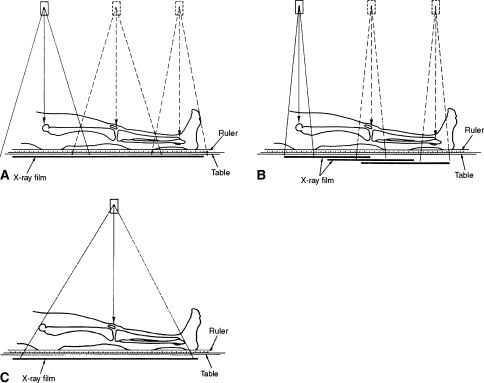 Teleradiograma computarizado.
Teleradiograma modificado realizada mediante radiografía computarizada en un niño pequeño con un acortamiento congénito de la tibia de aproximadamente 4,5 cm. 


Esta radiografía se realiza con el niño parado en una elevación de altura apropiada debajo de la pierna corta para nivelar la pelvis.
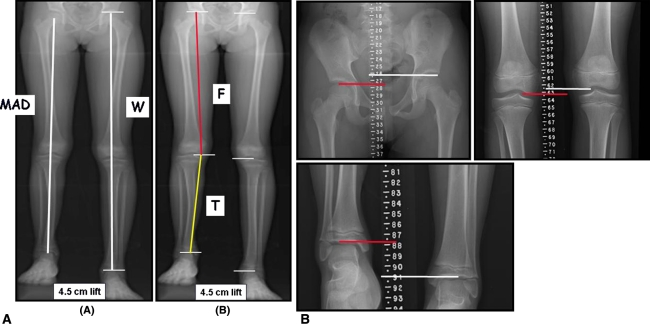 Escanograma modificado del mismo niño
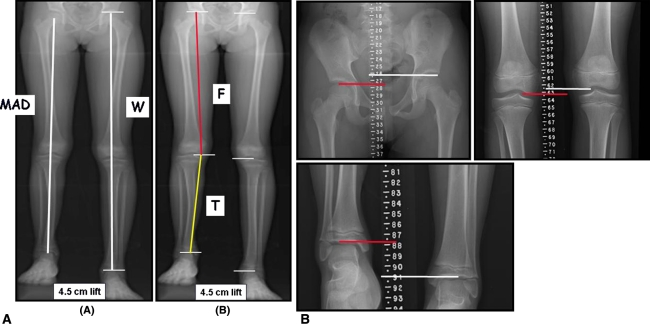 tres exposiciones radiográficas; una centrada sobre las articulaciones de cadera, rodilla y tobillo. 

tiene un menor error de aumento en comparación con un teleradiograma. 

Dosis de radiación 1,6 a 3,8 veces mayor.
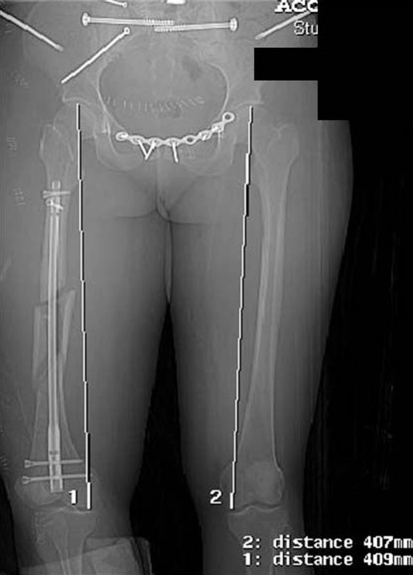 Margen superior de la cabeza femoral hasta  la porción distal del cóndilo femoral medial, la distancia entre estos dos cursores que representa la longitud del fémur individual. 

La longitud tibial se determina de manera similar midiendo la distancia entre los la meseta tibial medial y el pilón tibial.
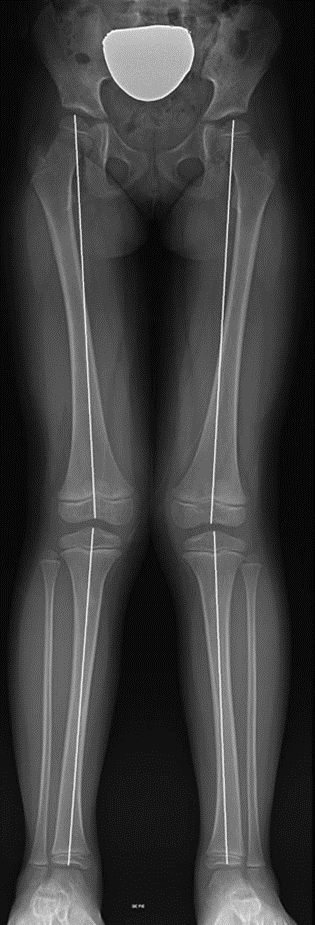 Esta es la técnica  que  nosotros  usamos.
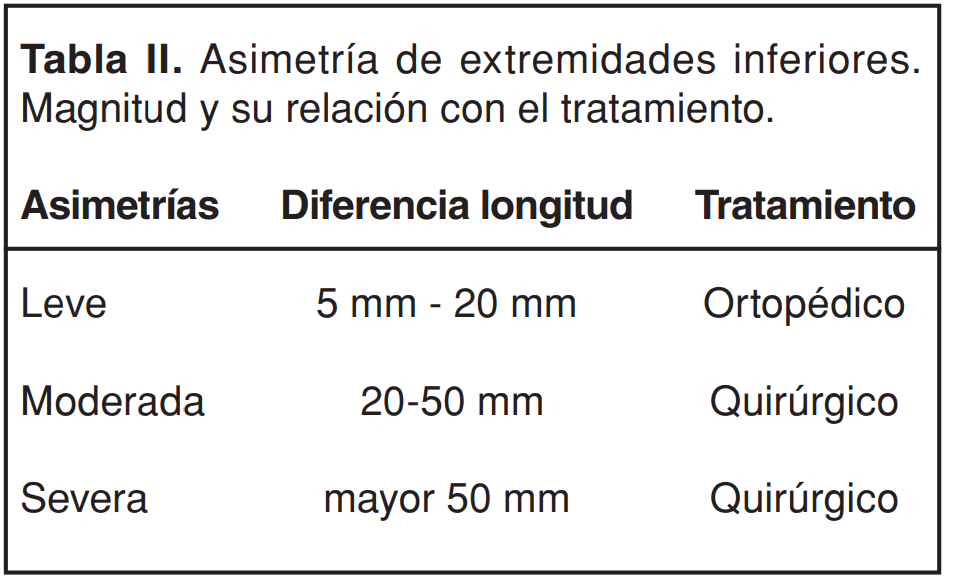 Diferencia de longitud de las extremidades.

La anisomelia o asimetría en la longitud de las piernas se asocia comúnmente con anomalías compensatorias de la marcha y puede conducir a una artritis degenerativa de la extremidad inferior y la columna lumbar
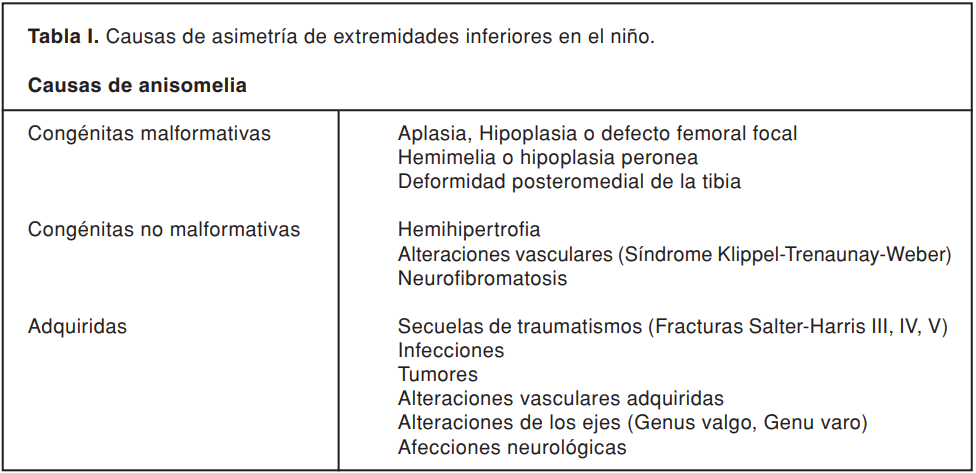 Dolor anterior de rodilla y  Articulación patelofemoral.
Terminología: 

mal-alineamiento patelofemoral, condromalacia patelofemoral, inestabilidad patelofemoral, dolor
anterior de rodilla y disfunción patelofemoral 
Son términos usados para referirse al mismo problema.
Dolor anterior de rodilla y  Articulación  patelofemoral
Inestabilidad patelofemoral. 

Los factores más importantes que predisponen a la inestabilidad rotuliana incluyen la displasia troclear, la rótula alta y la lateralización de la tuberosidad tibial.
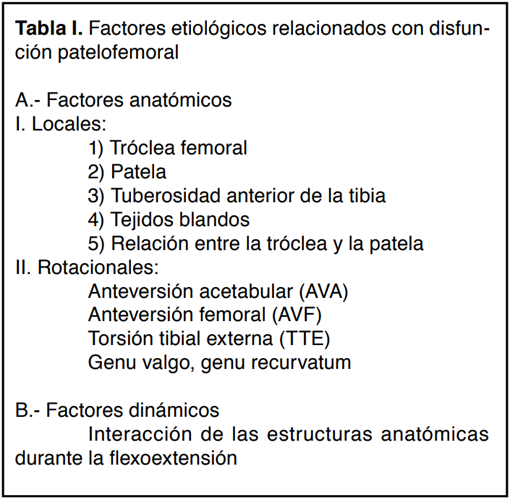 Estabilizadores pasivos (huesos y ligamentos) y activos (músculos extensores)
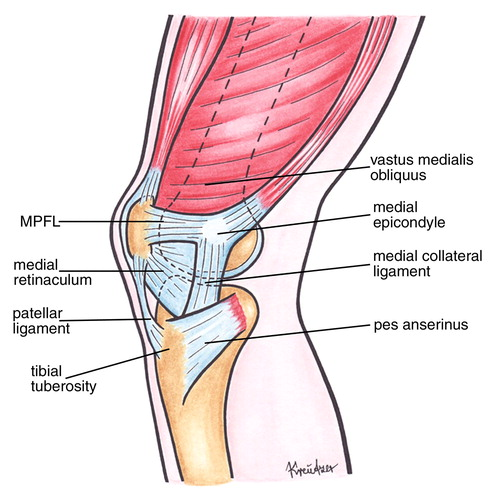 Valoración radiológica de la rodilla
Rodilla  F:    Se  realiza  para  valorar espacio  femorotibial y lesiones  traumáticas. 


Es  la  que  menos información  aporta en relación a la  inestabilidad   femoro rotuliana.

    
Rodilla  P:  se  realiza  n  decúbito  con la  rodilla flectada  menos  de  30  grados. ( la  mayoría de  los  pacientes 97%  tiene  alineada  la patela a 30 grados )

A  más  de  30  grados  las  alteraciones  de  alineación  patelar se  van  a reducir.
Radiología  básica   F y P
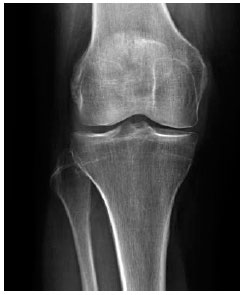 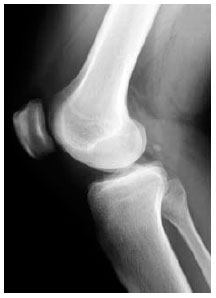 [Speaker Notes: La Rx en proyección lateral debe realizarse en flexión menor a 30°; una proyección lateral adecuada es aquella en la cual las porciones posteriores de los cóndilos femorales aparecen superpuestos.

La proyección axial en 30°]
Patela alta
La patela alta da una menor estabilidad ósea porque se requiere mayor grado de flexión para que ésta se encaje en la tróclea que en una rodilla normal, en la cual la patela se encaja a aproximadamente 20° de flexión

La medicion de la altura patelar se evaluó en imágenes  de rx  lateral y sagitales de RM. 

La longitud del tendón rotuliano (línea A) se mide posteriormente desde el ápice rotuliano hasta su unión a la tuberosidad tibial y se divide por el diámetro superoinferior más largo de la rótula (línea B) para obtener la relación de altura patelar, como siguiente:                  
PHR = A / B . Una relación de altura rotuliana de más de 1.3 indica una rótula de alta resistencia (rótula alta).
Medición  de la  posición  patelarInsall Salvatti Patela alta: índice IS > a 1.2 y baja: índice IS < a 0.8
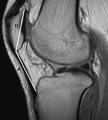 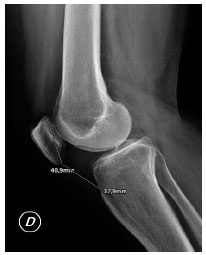 Clasificación patelar de Wiberg según la morfología de la faceta interna
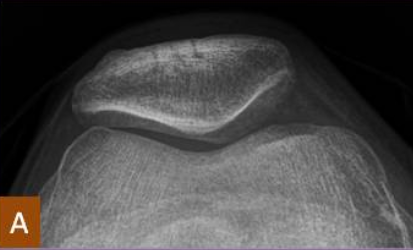 - Tipo I: La faceta interna es de concavidad suave y de la misma medida que la externa. (10%)

- Tipo II: La faceta interna es menor que la lateral y es plana o ligeramente convexa. (65%)

-  Tipo III: La faceta interna es muy pequeña en comparación con la lateral y es convexa (casi vertical)

- Tipo IV: Se caracteriza por la ausencia de cresta medial o de faceta interna, también conocida como gorra de cazador. Baumgart
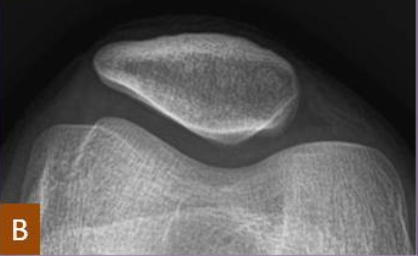 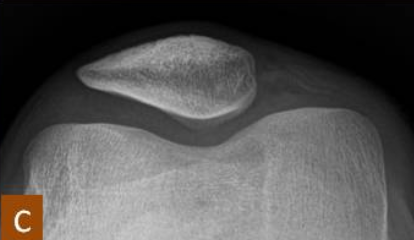 Clasificación patelar de Wiberg según la morfología de la faceta interna
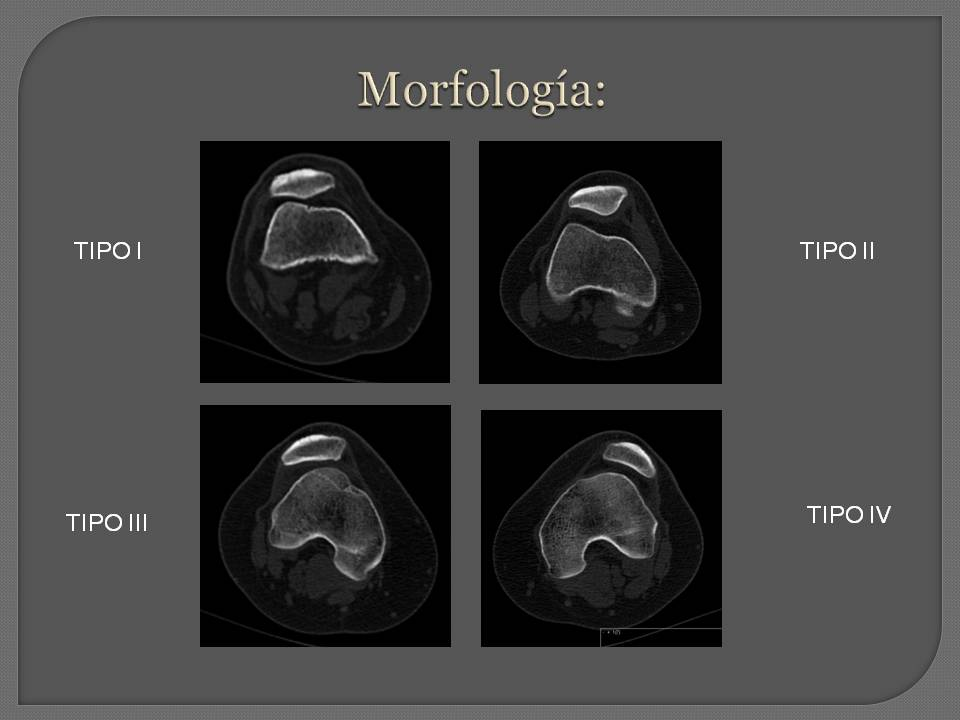 El punto más profundo de la tróclea y los puntos más superiores y anteriores de ambos cóndilos femorales.  En imágenes  axiales  y  un  valor  mayor  a  140 se  considera patológico.
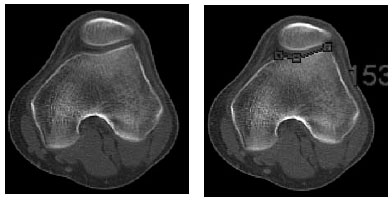 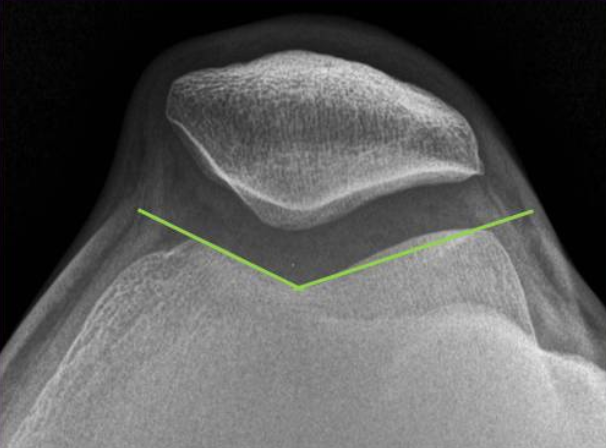 Displasia Troclear
Ha sido identificada como uno de los principales factores   que contribuyen a la inestabilidad femororrotuliana.
 

Cuatro tipos morfológicos de displasia troclear.


 Alta frecuencia de ocurrencia bilateral.


 se considera  que la displasia troclear es una anomalía del desarrollo.
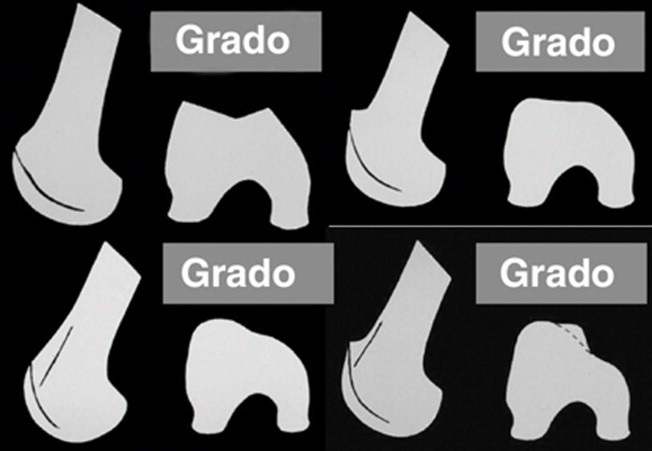 Displasia Troclear
A
B
C
C
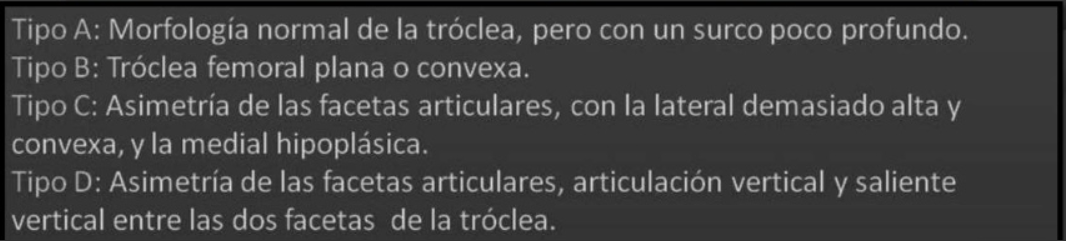 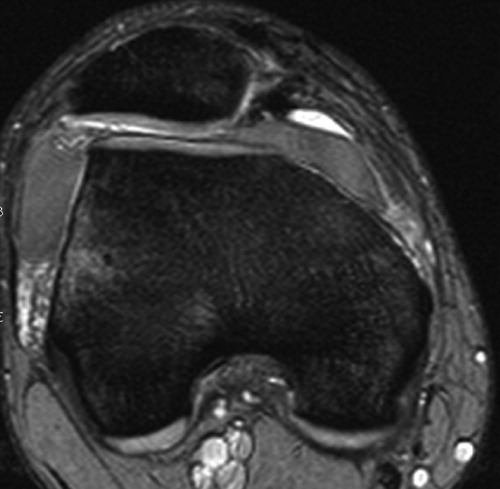 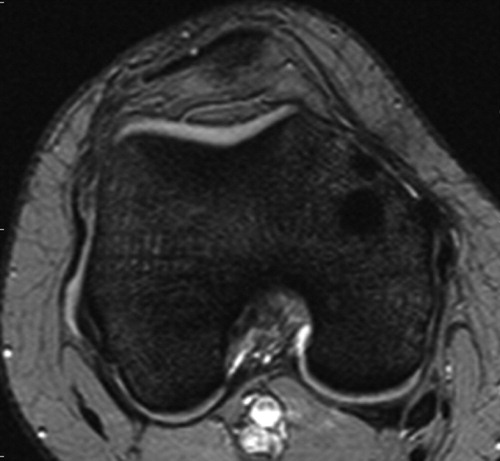 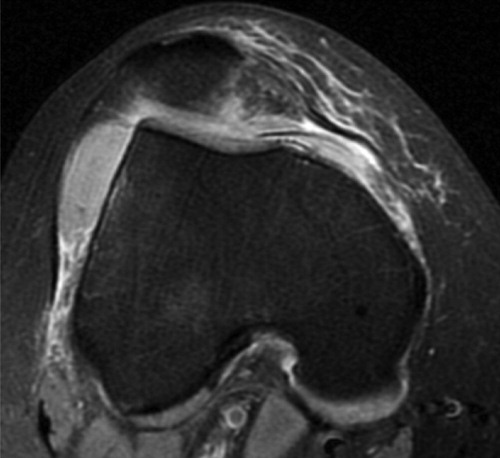 Inclinación  tróclear  lateral
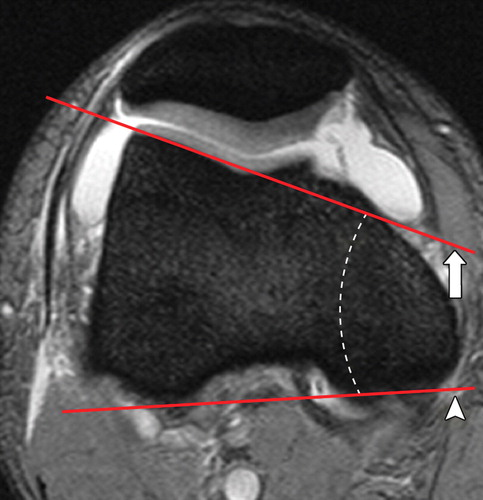 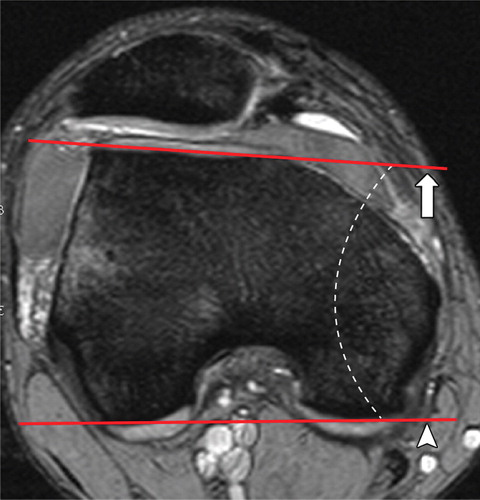 Anormal  ángulo 7 grados
Normal  ángulo  24 grados
Asimetría de la faceta troclear.Una relación de faceta troclear de menos del 40% se define como indicando displasia (sensibilidad del 100%, especificidad del 96%)
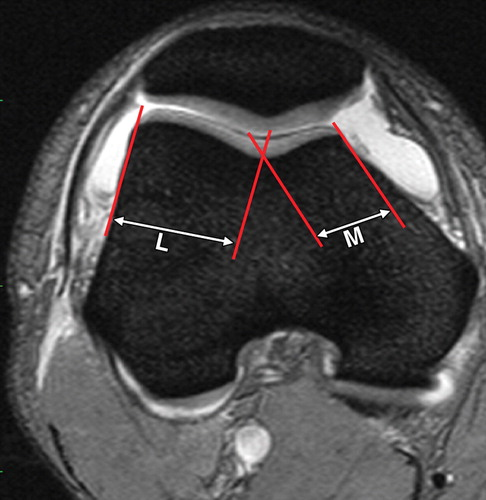 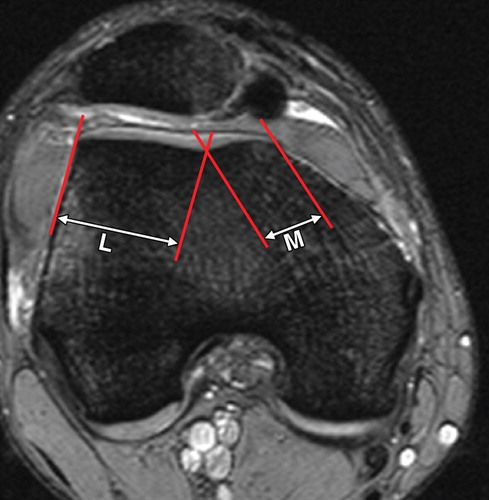 Scout view de estudio de articulación patelofemoral-estudio rotacional de EEII, con campos de visión en caderas, rodillas y tobillos, con extremidades en rotación externa de 15°.

Protocolo  

Paciente en decúbito supino  con las rodillas  en extensión  y  rotación externa de los pies a 15 grados. 

Se realizan cortes  de 2,5mm de espesor a  3  niveles  diferentes 
Cadera a nivel de los cuellos  femorales 
Rodilla
Tobillos pasando por ambos  maléolos. 

Objetivo  detectar  anomalías  torsionales de las extremidades inferiores: ángulos de anteversión femoral, rotación de la rodilla y torsión tibial externa
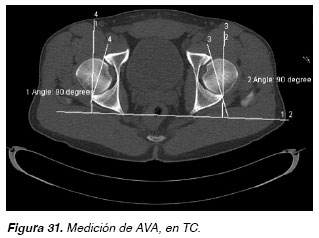 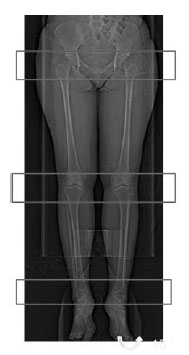 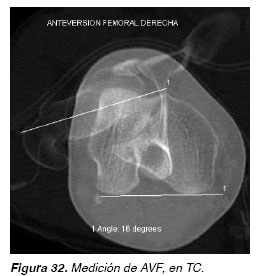 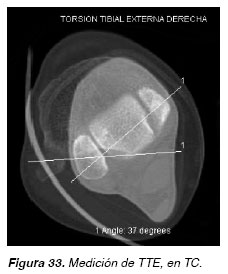 Ángulo Q: Se obtiene entre línea trazada desde la espina ilíaca anterosuperior al centro de la patela y otra entre el centro patelar y la tuberosidad anterior de la tibia.
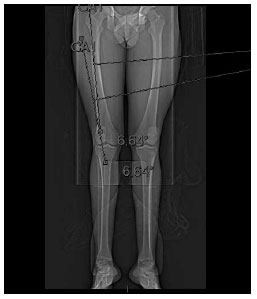 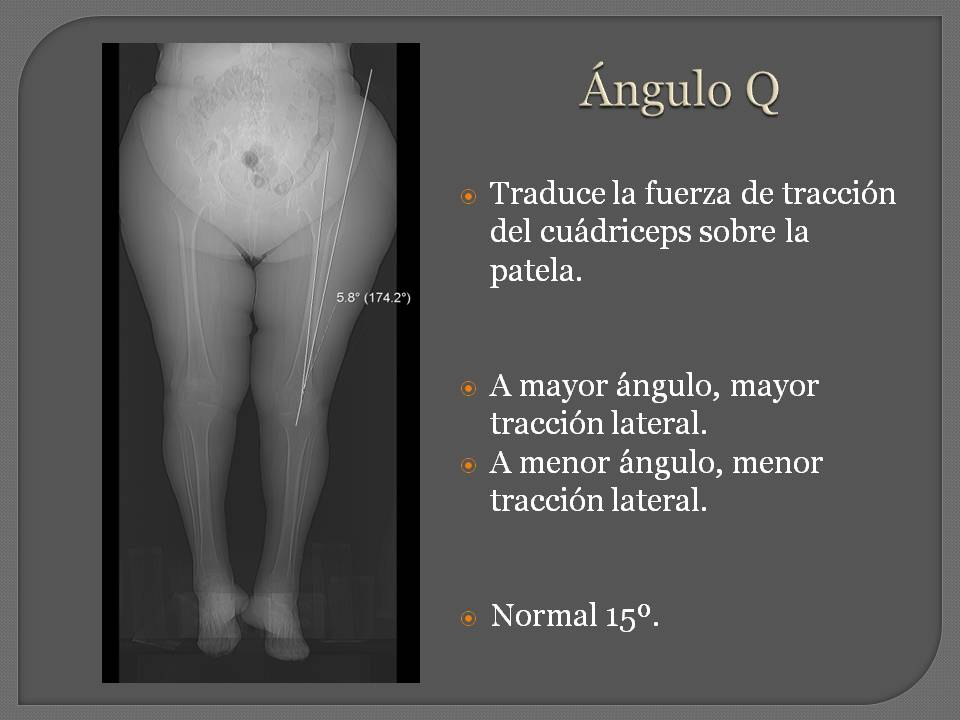 Angulo  normal  14  en  hombres.
Angulo normal  17  en  mujeres.
Angulo  mayor  a 20  es  patológico.
Distancia entre Tuberosidad  Tibial   y surco  intertroclearNormal  menor a 15 mm
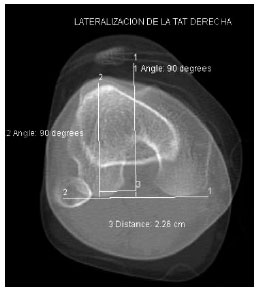 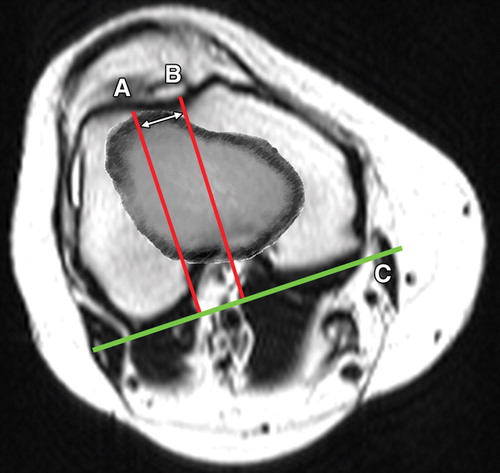 Entre 15 y 20 mm están en el límite, y más de 20 mm indican una marcada lateralización de la tuberosidad.
[Speaker Notes: La posición demasiado lateral de la TAT es una de las alteraciones anatómicas mencionadas con mayor frecuencia y tal vez la que ha dado lugar a mayor número de intervenciones quirúrgicas. La posición de la TAT determina el valgo del aparato extensor de la rodilla y la distancia entre la TAT y el surco troclear da una idea del vector en valgo del aparato extensor.]
Anteversión femoral
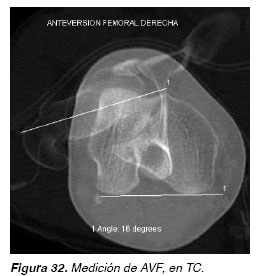 valor normal está definido en 14±7°.
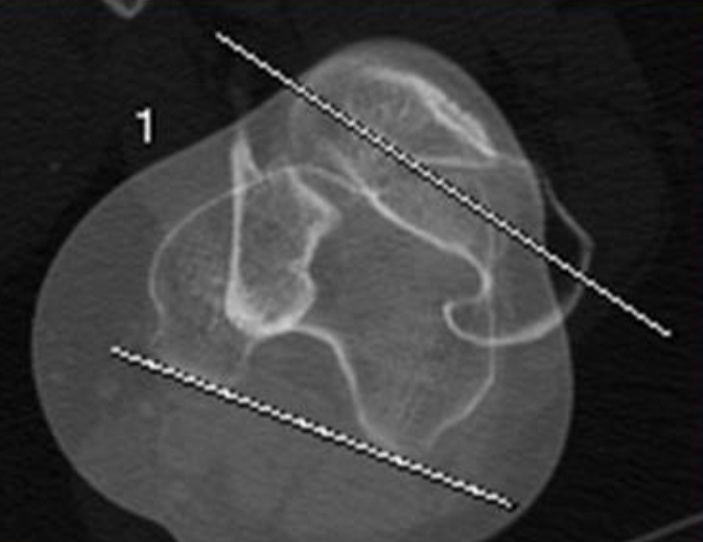 Torsión tibial externa
El valor normal está definido en 14±7°

diferencia entre ambas extremidades inferiores superior a 8o debe considerarse patológica
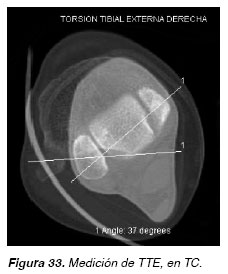 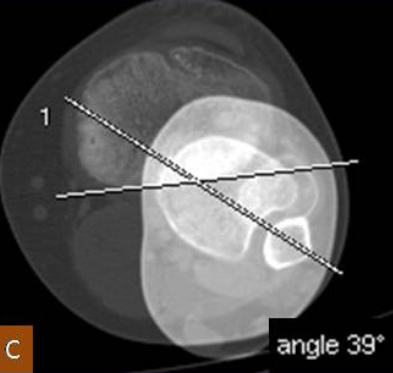